Camden & Islington NHS Foundation Trust Structure:   Council Staff Structures
PLEASE NOTE:  The focus of the structure charts is to reflect the number and distribution of Camden employed Social Workers within Camden & Islington NHS Foundation Trust as part of the Section 75 agreement.  Most Trust staff are not reflected on these charts unless there is a link with a Camden staff member.  Separate charts exists for Trust structures.


Structure charts for the following Teams / Services are compiled into this document:

Summary of distribution of Section 75 Social Workers / Lead Practitioners / Team Managers / Service Managers across Mental Health
Intensive Teams:  North and South Camden Crisis Teams
Approved Mental Health Professional (AMHP) Service
Core Teams 
Discharge Facilitation Team (DFT)
Complex Anxiety and Depression Team (CDAT)
Personality Disorder Service (PD)
Core & Community Services - North Camden Recovery and Rehabilitation Service
Intensive Teams:  Camden Assertive Outreach Team (CAOT)
Core & Community Services - South Camden Recovery and Rehabilitation Service 
Camden Early Intervention Service (EIS)
Intensive Teams:  FOCUS Community Mental Health Team and Camden Community Rehabilitation Team (CCRT)
Services for Ageing and Mental Health (SAMH) CMHT
Mental Health Review Team
Summary of distribution of Section 75 Social Workers / Lead Practitioners / Team Managers / Service Managers across Mental Health
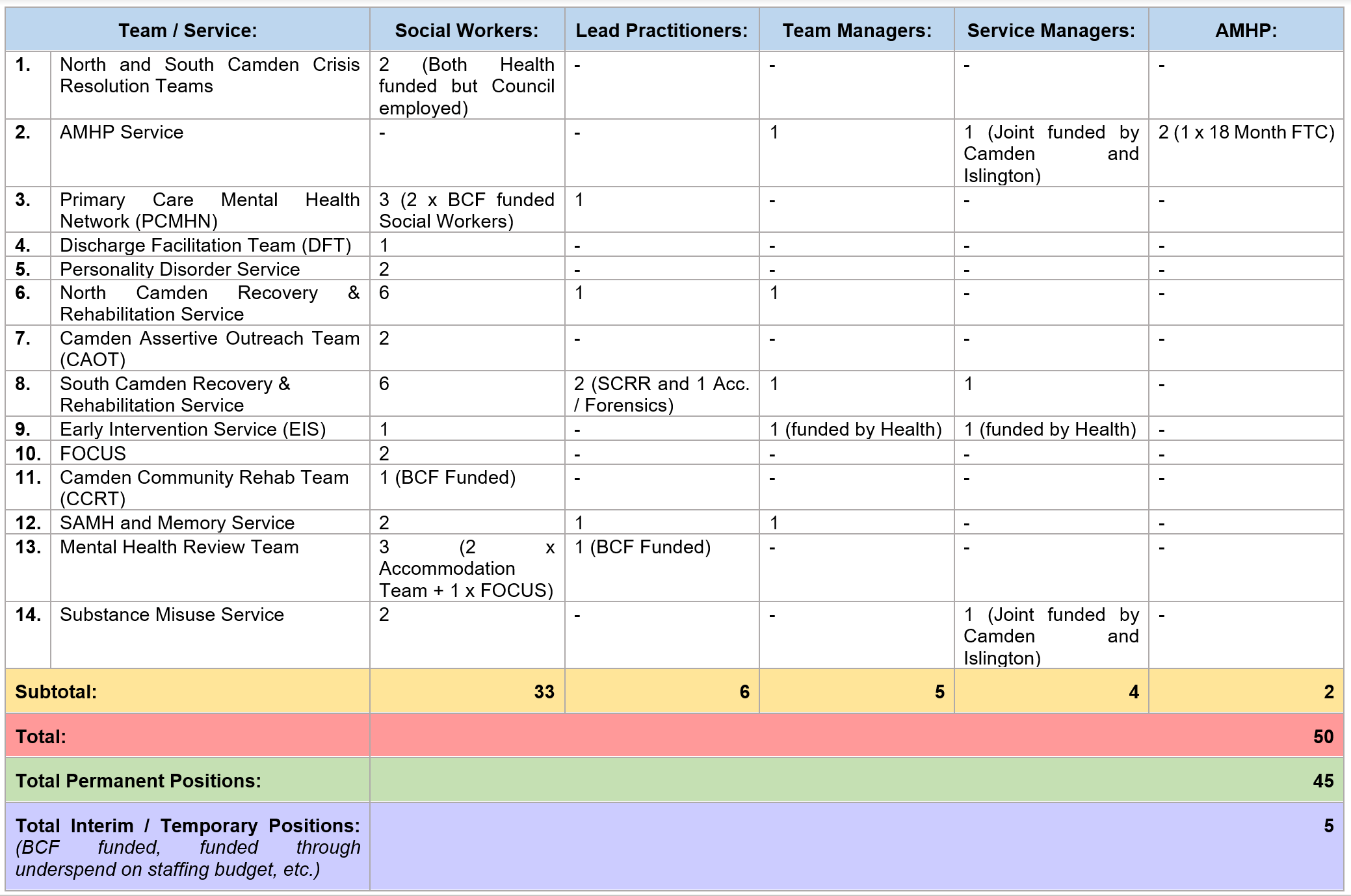 Camden & Islington NHS Foundation Trust Structure:  Intensive Teams – North and South Camden Crisis Resolution Teams
Camden & Islington NHS Foundation Trust Structure:  Approved Mental Health Professional (AMHP) Service
MH Established Positions: 3
MH Established Positions: 2
Camden Operational Director:
Peter Cartlidge Peter.Cartlidge@candi.nhs.uk
Tel: 0203 317 6541
Head of ASC Operations:  
Avril Mayhew
Avril. Mayhew@camden.gov.uk
Tel: 0207 974 1444
Temporary Positions:  6 month AMHP cover only – May 2023
2 x Social Workers Health Funded
Location:  
North - 3 Daleham Gardens, London, NW3 5BY 

South - St Pancras Hospital, 4 St Pancras Way, London, NW1 0PE
Location:  
St Pancras Hospital, 4 St Pancras Way, London, NW1 0PE
AMHP Service Manager - 729233:  
David Hamilton
David.Hamilton@candi.nhs.uk
Tel:  0207 317 7386
Intensive Teams Head of Service:  
Roger Evans
RogerJohn.Evans@candi.nhs.uk
Tel:  0207 561 4183 / 077 8633 4474
AMHP Team Manager - 729235:   
Nigel Yard
Nigel.Yard@candi.nhs.uk
Tel:  0203 317 6845
Service Manager:  
Alice Murphy
Alice.Murphy@candi.nhs.uk  
Tel:  079 7371 3946
AMHP / Social Worker - 729239:   
Gary Dixon
Gary.Dixon@candi.nhs.uk 
Tel:  0203 3176 845 / 073 0550 7465
Temporary AMHP - 733333 
Helen Olukoya-Busari
Helen.Olukoya-Busari@candi.nhs.uk
Tel: 07811 594 271
South Team Manager:  
Molly Pritchard - Smith
Molly.Pritchard-Smith@candi.nhs.uk 
Tel:  0203 317 6851 / 074 4682 7008
North Team Manager:  Heenal Patel
Heenal.Patel@candi.nhs.uk 
Tel:  0203 317 6323 / 075 3818 0696
Chart Key:
Trust Staff
Council – Head of Service
Council – Service Manager
Council – Team Manager
Council – Lead Practitioner
Council – Social Worker / AMHP
South Social Worker - 710989:  
Gloria Levy
Gloria.Levy@candi.nhs.uk
Tel:  0203 317 6333 / 6857
North Social Worker - 733106:
Mary Clark
Mary.Clark@candi.nhs.uk 
Tel: TBC
Camden & Islington NHS Foundation Trust Structure:  Core Teams
Head of Core and Community Services:  
Tom Costley
Thomas.Costley@candi.nhs.uk
Tel: 079 7198 8110
MH Established Positions:  4 (2 x BCF Funded
Location:  

Core Team – Regis Road, London, NW5 3EG
Service Manager:  
Clare Church
Clare.Church@candi.nhs.uk
Tel: 07766 115 350
North West Core Team
Team Manager:  
Claire Beaman
Claire.Beaman@candi.nhs.uk 
Tel:  0203 317 6816 / 078 1249 4876
Kentish Town Core Team
Team Manager:  
Stephen Bradley
Stephen.Bradley@candi.nhs.uk
Tel: 07879 111270 / 020 3317 6816
South Core Team
Team Manager: 
Lorraine Lloyd
Lorraine.Lloyd@candi.nhs.uk 
Tel:  0203 317 6810
Chart Key:
Trust Staff
Council – Head of Service
Council – Service Manager
Council – Team Manager
Council – Lead Practitioner
Council – Social Worker
Lead Practitioner – 729236:   
Sarah Green
Sarah4.Green@candi.nhs.uk  
Tel:  0203 317 6607
Social Worker – 
Vacant
Social Worker - 730892:
Salih Mehmet
Salih.Mehmet@candi.nhs.uk 
Tel: 078 704 80277
Social Worker - Vacant
Social Worker – 
Vacant
Social Worker - 730894: 
Mavis Sarfo-Adu 
Mavis.Gyabaah@candi.nhs.uk 
Tel: 07411 254 011
Social Worker - 730893:  
Joycelyn Oti Akenteng
Joycelyn.OtiAkenteng@candi.nhs.uk
Tel:  0203 317 6806
Camden and Islington NHS Foundation Trust Structure:  Discharge Facilitation Team (DFT)
MH Established Positions:  1
Location:  
Highgate Mental Health Centre, Level 2, Highgate, London, N19 5 NX
Director of Delivery Improvement:  
Angus Gartshore
Angus.Gartshore@candi.nhs.uk
Tel:  0207 561 4144 / 4181
Service Manager:  
Vacant
Senior Social Worker:  
Mandy Woods
Mandy.Woods@candi.nhs.uk
Tel:  078 7656 5597
Chart Key:
Trust Staff
Council – Head of Service
Council – Service Manager
Council – Team Manager
Council – Lead Practitioner
Council – Social Worker
Lead Practitioner (0.6FTE)- 736288:
Vacant
Camden and Islington NHS Foundation Trust Structure:  Complex Depression and Anxiety Team (CDAT)
Camden and Islington NHS Foundation Trust Structure:  Personality Disorder Service
MH Established Positions: 0
MH Established Positions: 2
Sabbatical:  BF substantive post – Back on 16 May - 729880
Location:
St Pancras Hospital, 4 St Pancras Way, London, NW1 0PE
Location:
St Pancras Hospital, 4 St Pancras Way, London, NW1 0PE
CDAT Operational Service Manager:   
Helen Middup
Helen.Middup@candi.nhs.uk 
Tel:  02033177661 / 0781029 1417
Service Lead: 
Vacant
CDAT Team Manager:
Yussef Ferguson 
Yussef.Ferguson@candi.nhs.uk
Tel: 020 3317 6748
Team Manager:  
Cassie Painter-Tickell
Cassie.TickellPainter@Candi.nhs.uk
Tel: 0203 317 6998 / 07929 752 142
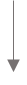 CDAT Social Worker:
MarieLouise Moore
Marielouise.Moore@candi.nhs.uk  
Tel: 07811 944 765
Chart Key:
Trust Staff
Council – Head of Service
Council – Service Manager
Council – Team Manager
Council – Lead Practitioner
Council – Social Worker
Social Worker – 729880:
Adaku Onyema
Adaku.Onyema@candi.nhs.uk 
Tel: 07971 989725/07949 199614
Social Worker - 733009:
Michaela McGuigan
Michaela.Mcguigan@candi.nhs.uk
Tel:  0203 317 6994
Camden & Islington NHS Foundation Trust Structure:  North Camden Recovery & Rehabilitation Service
Chart Key:
Trust Staff
Council – Head of Service
Council – Service Manager
Council – Team Manager
Council – Lead Practitioner
Council – Social Worker
MH Established Positions: 8
Head of Core and Community Service
Tom Costley
Thomas.Costley@candi.nhs.uk
Tel: 079 7198 8110
Secondment: 
SP substantive post – 720425 - 
7 August 2023
Service Manager:  
Sue Dinham
Sue.Dinham@candi.nhs.uk 
Tel:  0203 317 6844
Secondment: 
729242: DB – Covering RD Maternity Leave
Diana.Brown@candi.nhs.uk
Tel: 07929 836 692
Location:
3 Daleham Gardens, London, NW3 5BY
Team Manager - 729237:  
Kathryn Maguire
Kathryn.Maguire@candi.nhs.uk
Tel:  020 3317 4656
Team Manager:  
Cheryl Ward
Cheryl.Ward@candi.nhs.uk 
Tel:  0207 685 4640
Lead Practitioner - 729242:
Vacant
Social Worker - 733108:
Nicola Lancaster
Nicola.Lancaster@candi.nhs.uk 
Tel:  079 2975 2166
Social Worker - 729881:
Dione Gallimore
Dione.Gallimore@candi.nhs.uk
Tel:  020 7685 4657
Social Worker -   733069:
John Barrett
John.Barrett@candi.nhs.uk 
Tel: 02076854633 / 07909524307
Social Worker - 720425:
Sarah Schofield 
Sarah.Schofield@candi.nhs.uk 
Tel: 020 3317 7661
Social Worker - 729765:
Husai Papenthein
Husai.Papenthein@candi.nhs.uk
Tel:  020 7685 4661
Social Worker - 729928 :
Jennifer Brown (0.4 FTE)
Jennifer.Brown@candi.nhs.uk
Tel:  020 7685 4600
Camden & Islington NHS Foundation Trust Structure: Camden Assertive Outreach Team (AOT)
Chart Key:
Trust Staff
Council – Head of Service
Council – Service Manager
Council – Team Manager
Council – Lead Practitioner
Council – Social Worker
MH Established Positions: 2
Intensive Teams Head of Service:  
Roger Evans
RogerJohn.Evans@candi.nhs.uk
Tel:  0207 561 4183 / 077 8633 4474
Location:
4 Greenland Road, Camden Town, London, NW1 0AS
Service Manager:  
Sue Dinham
Sue.Dinham@candi.nhs.uk 
Tel:  0203 317 6844
Service Manager:  
Sara Tiplady
Sara.Tiplady@candi.nhs.uk
Tel:  078 0242 0350
Team Manager:  
Sophie Sturrock
Sophie.Sturrock@candi.nhs.uk
Tel: 0203 317 6924
Social Worker - 733283:
Lucy Rogers  
Lucy.Rogers@candi.nhs.uk 
Tel: 079 2966 8683
Social Worker - 710982:
Cecilia Hennes
Cecilia.Hennes@candi.nhs.uk
Tel:  0203 317 6590 / 077 6805 7163
Camden & Islington NHS Foundation Trust Structure: South Camden Recovery & Rehabilitation Service
MH Established Positions: 10 + 1 AA (Forensics)
Head of Core and Community Service
Tom Costley
Thomas.Costley@candi.nhs.uk 
Tel: 079 7198 8110
Chart Key:
Trust Staff
Council – Head of Service
Council – Service Manager
Council – Team Manager
Council – Lead Practitioner
Council – Social Worker
Secondment: 
MBH substantive post- 729238: 
Bablur.Hossain@candi.nhs.uk
Tel: 0203 317 6440
Service Manager - 711002:  Louise Cantrell
Louise.Cantrell@candi.nhs.uk
Tel:  0203 317 6431
Secondment: 
LSF substantive post – 730457: 
Lorna.Stewart-fraser@candi.nhs.uk
Tel:  077 4775 8862
Location:
Peckwater Centre, 6 Peckwater Street, London, NW5 2TX
Team Manager:  
Arinola Adelekan
Arinola.Adelekan@candi.nhs.uk
Tel: 0203 317 6434
Team Manager - 729238:
Michael Fahey
Michael.Fahey@candi.nhs.uk
Tel:  0203  317 6439
Forensic Lead Practitioner - 720273:
Ayodeji Afuwape
Ayodeji.Afuwape@candi.nhs.uk
Tel: 020 3317 6700
Lead Practitioner - 730457:
Rebecca Neal
Rebecca.Neal@candi.nhs.uk 
Tel: 020 3317 6442/ 07812 494 874
Social Worker - 720431:
Vacant
Social Worker - 717495:
Olalekan Babatunde
Olalekan.Babatunde@candi.nhs.uk 
Tel: 07973774220
Social Worker - 729929:
Busola Thompson
Email:TBC
Tel: TBC
Social Worker – 720430:
Vacant
Social Worker - 711007:
Samsodeen Lawal
Email: TBC
Tel: TBC
Social Worker - 730661:
Tiziana Ragno
Tiziana.Ragno@candi.nhs.uk 
Tel:  0203 317 6421
Camden & Islington NHS Foundation Trust Structure:  Early Intervention Service (EIS)
MH Established Positions: 2
SM is Health Funded
Camden Operational Director:
Peter Cartlidge Peter.Cartlidge@candi.nhs.uk
Tel: 0203 317 6541
Maternity Leave: 
KM – 729234
Kelsey.Mandle@candi.nhs.uk 
Tel: 078 2572 6326
Location:
4 Greenland Road, London, NW1 0AS
Service Manager - 729240:  
Rachel Busby
Rachel.Busby@candi.nhs.uk
Tel:  0203 317 6604 / 077 6860 7601
Team Manager - 729234:  
Thomas Murphy 
Thomas.Murphy@candi.nhs.uk 
Tel: 07824838124
Social Worker - 732150:
Nikki Mathews 
Nikki.Matthews@candi.gov.uk 
Tel: 07970404668
Chart Key:
Trust Staff
Council – Head of Service
Council – Service Manager
Council – Team Manager
Council – Lead Practitioner
Council – Social Worker
Camden & Islington NHS Foundation Trust Structure:  FOCUS Community Mental Health Team and Camden Community Rehabilitation Team (CCRT)
Chart Key:
Trust Staff
Council – Head of Service
Council – Service Manager
Council – Team Manager
Council – Lead Practitioner
Council – Social Worker
MH Established Positions: 3
Intensive Teams Head of Service:  
Roger Evans
RogerJohn.Evans@candi.nhs.uk
Tel:  0207 561 4183 / 077 8633 4474
Maternity Leave: 
KF - 
Focus TM – Due back Oct 2023
katie.fathi@candi.nhs.uk
Tel: 07971988105/020 3317 6609
Service Manager:  
Sara Tiplady
Sara.Tiplady@candi.nhs.uk 
Tel:  0203 317 6469 / 078 0242 0350
Location:

CCRT:  154 Camden Road, London, NW1 9HU 

FOCUS:4 Greenland Road, London, NW1 0AS
CCRT Team Manager:
Joanne Ajiboye 
Joanne.Ajiboye@candi.nhs.uk Tel: 0203 3174 770/07816115117
FOCUS & Reablement Team Manager:
Mark Worsley
Mark.Worsley@candi.nhs.uk
Tel: 07870384980/02033176601
CCRT
FOCUS
Social Worker - 729914:
Adeola Douggan
Email: TBC
Tel: TBC
Social Worker - 733237:
Martha O’Sullivan
Martha.O'Sullivan@candi.nhs.uk
Tel: 020 3317 6608
Social Worker - 720414:
Jade Alisha Sayers
Email: TBC
Tel: TBC
Camden & Islington NHS Foundation Trust Structure:  Services for Ageing and Mental Health (SAMH)
MH Established Positions: 4
Chart Key:
Trust Staff
Council – Head of Service
Council – Service Manager
Council – Team Manager
Council – Lead Practitioner
Council – Social Worker
Head of Service:
Ian Sherriffs
Ian.Sherriffs@candi.nhs.uk
Tel:  0203 317 6584
Maternity Leave:
JD due back Oct 2023 - 
Service Manager -
jessica.danson@candi.nhs.uk
Tel:  07818012743
Maternity Leave: 
 729241 – RD - 
rachel.duffield@candi.nhs.uk 
Tel:  02033176432
Service Manager: 
Sarah Laurie
Sarah.Laurie@candi.nhs.uk 
Tel: 07747 765864
Location:
Peckwater Centre, 6 Peckwater Street, London, NW5 2TX
Team Manager – 729241: 
Diana Brown
Diana.Brown@candi.nhs.uk 
Tel: 07929 836 692
Lead Practitioner - 732397: 
Adeteju Ojelade
Adeteju.Ojelade@candi.nhs.uk 
Tel: 0203 317 6704
Social Worker - 720440:   
Deloris Lewinson
Deloris.lewinson@candi.nhs.uk
Tel:  0203 317 6526 / 07813 393 092
Social Worker - 720441:
Adedokun Omole
Ade.Omole@candi.nhs.uk
Tel:  020 3317 6533
Camden & Islington NHS Foundation Trust Structure:  Mental Health Review Team
Chart Key:
Trust Staff
Council – Head of Service
Council – Service Manager
Council – Team Manager
Council – Lead Practitioner
Council – Social Worker
MH Established Positions:   2 x Trust Positions + 4 x Council Positions = TOTAL: 6
Head of Core and Community Service:
Ian Sherriffs
Ian.Sherriffs@candi.nhs.uk
Tel:  0203 317 6584
Head of ASC Operations:  
Avril Mayhew
Avril. Mayhew@camden.gov.uk
Tel:  0207 974 1444
Temporary Position: 734453
Service Manager:  
Louise Cantrell
Louise.Cantrell@candi.nhs.uk
Tel:  0203 317 6431
Service Manager:  
Mohammed Bablur Hossain
mohammedbablur.hossain@camden.gov.uk  
Tel:  02033176440/07970404704
Location:
Regis Road, London, NW5 3EG
Lead Practitioner - 734451:   
Sam Pepper
Sam.Pepper@candi.nhs.uk 
Tel:  07970 404707
Social Worker - 734453:
Blessing Alimi
Blessing.Alimi@candi.nhs.uk
Tel: 0203 317 6434
Social Worker - 734454:
Helen Gillibrand
Helen.Gillibrand@candi.nhs.uk
Tel:  020 3317 4778 / 07970 404645
Social Worker - 734452:
Anne Shields 
Anne.Shields@candi.nhs.uk
Tel:  07557 257037
Assistant Practitioner:
Olufemi Tejan-Sie
Olufemi.Tejan-Sie@candi.nhs.uk
Tel: 077 755 41060
Former Accommodation Team
Occupational Therapist (0.2 FTE):
Jill Chadwick
Jill.Chadwick@candi.nhs.uk
Tel:  0203 317 4557 / 075 809 38727